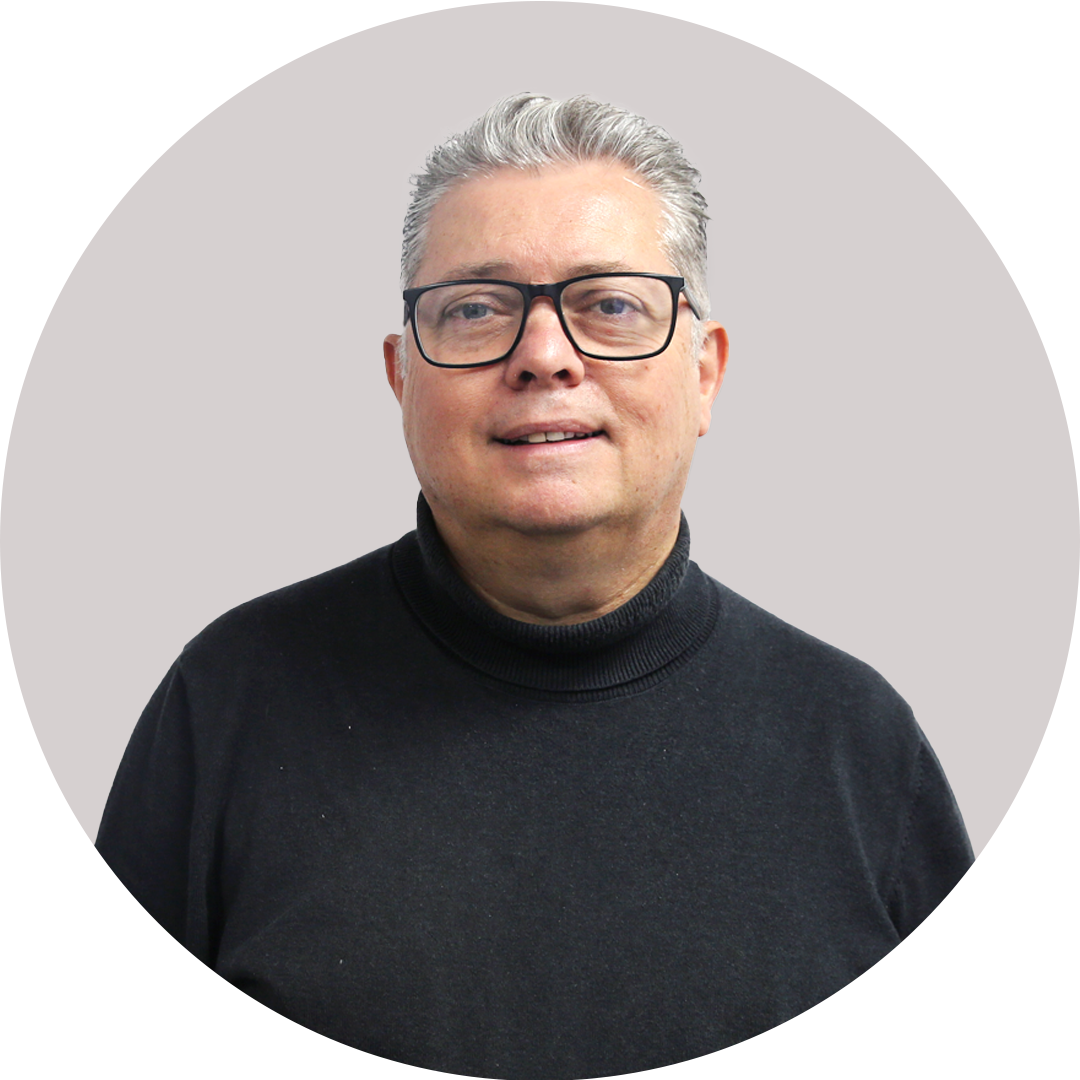 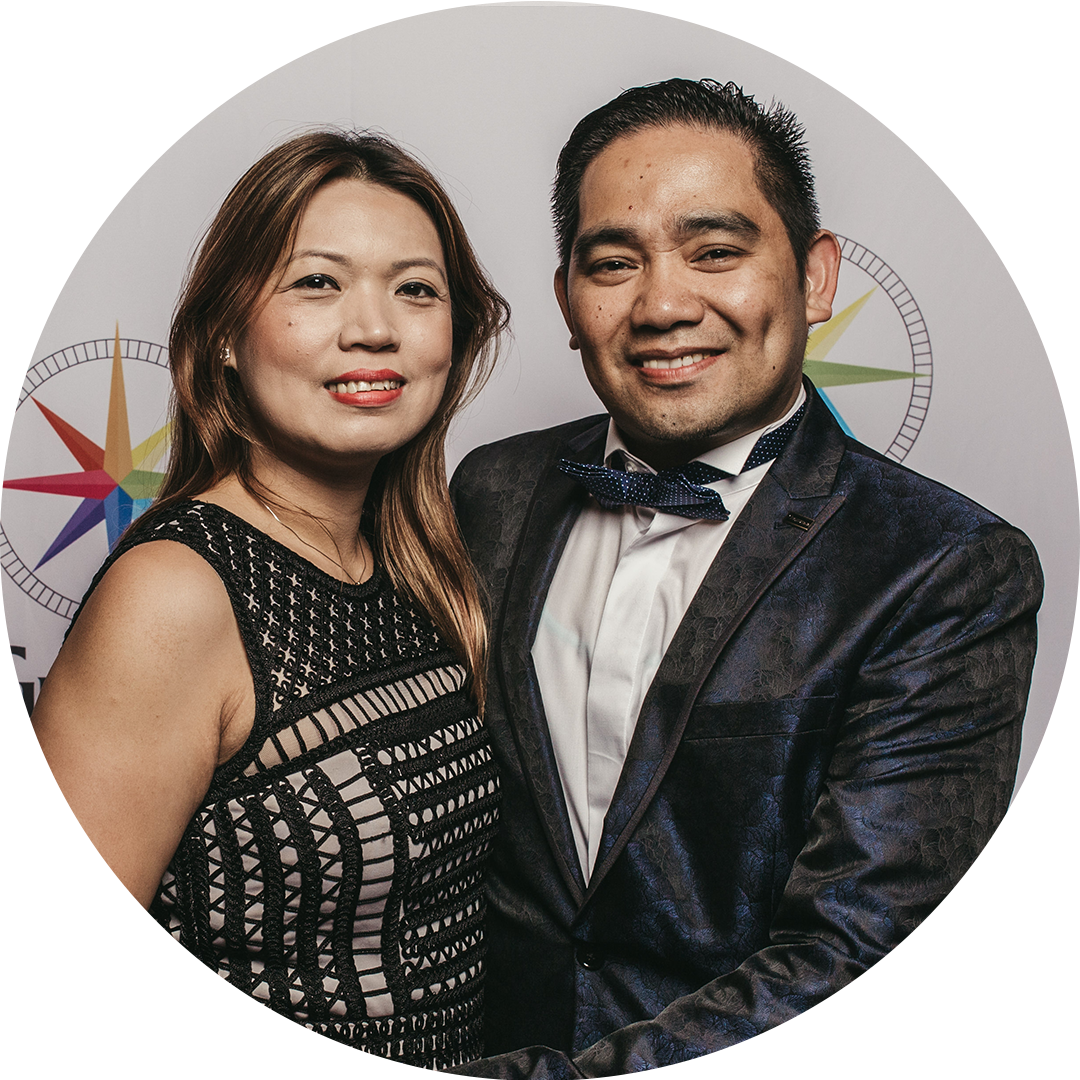 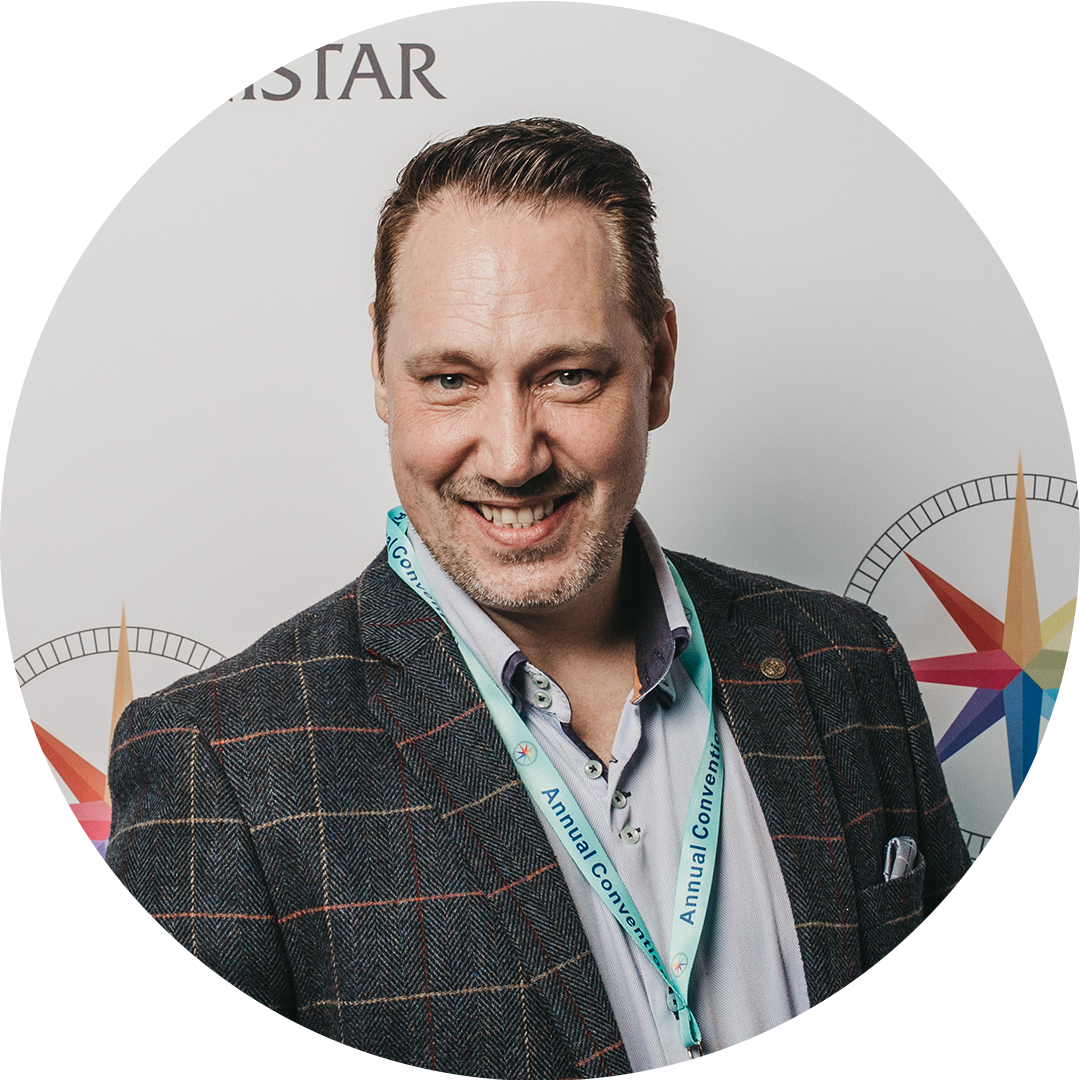 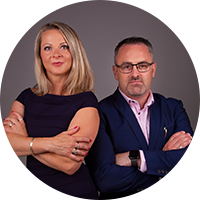 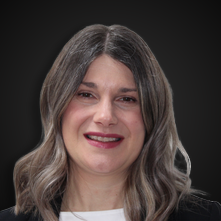 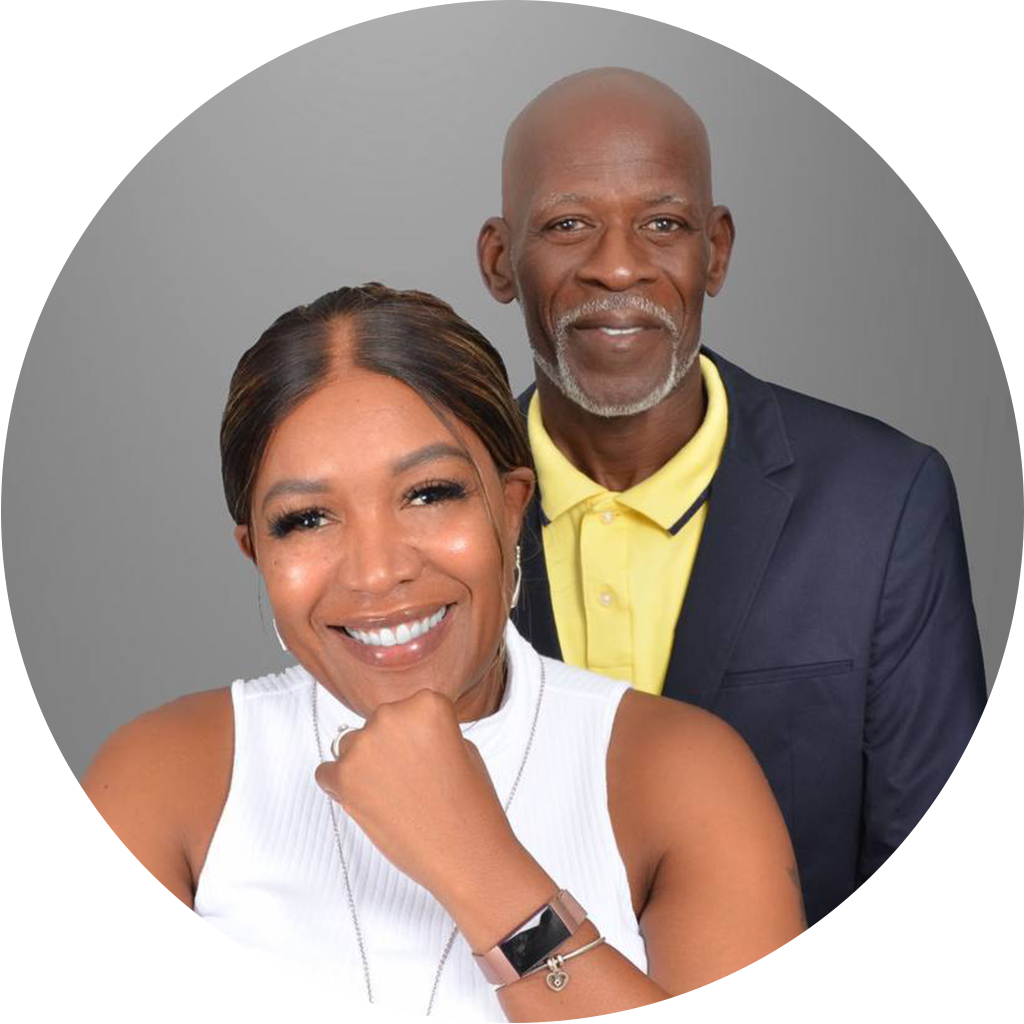 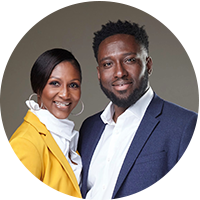 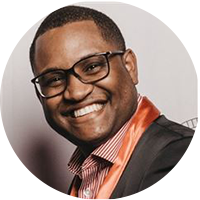 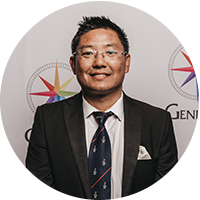 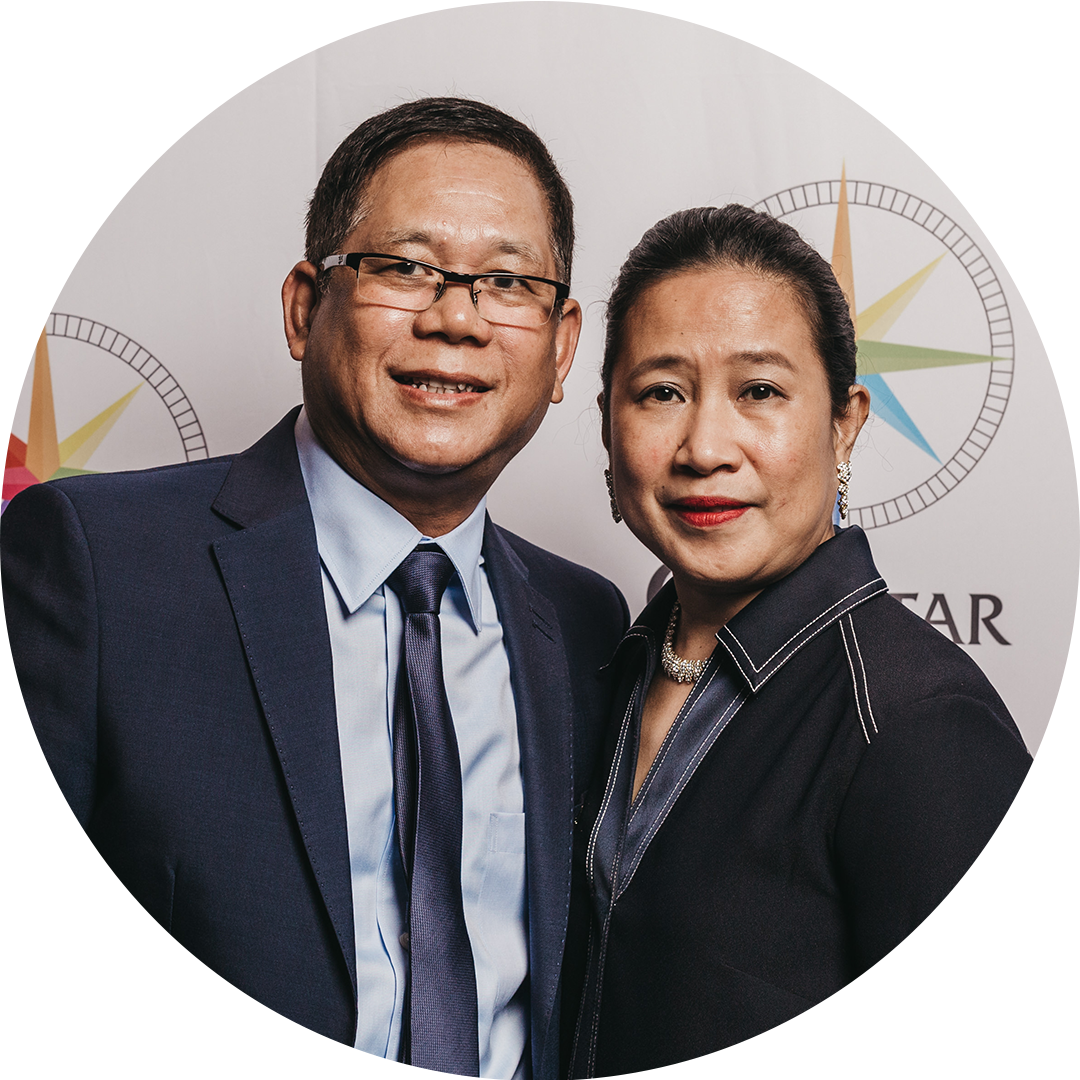 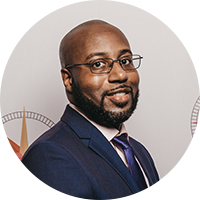 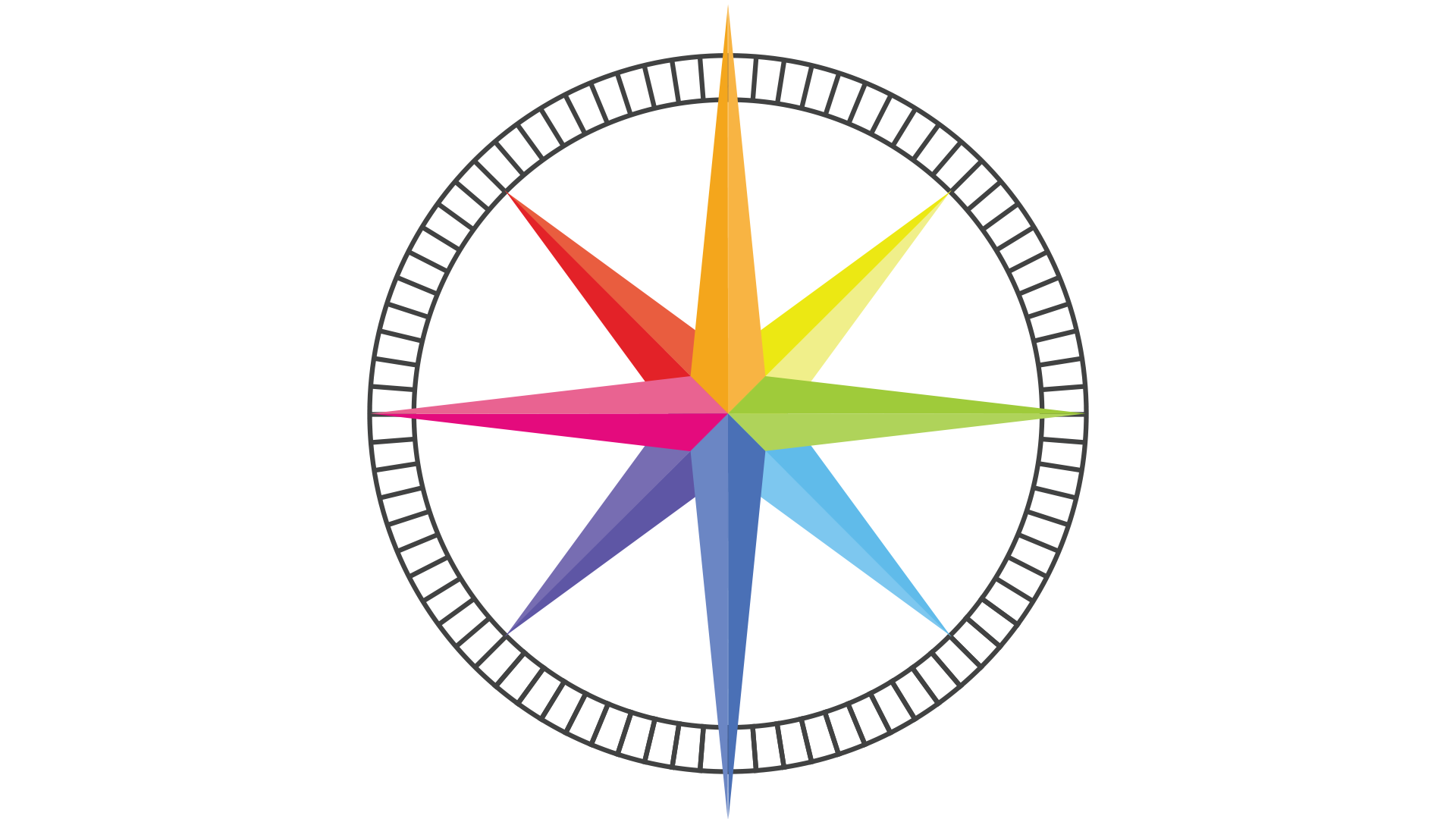 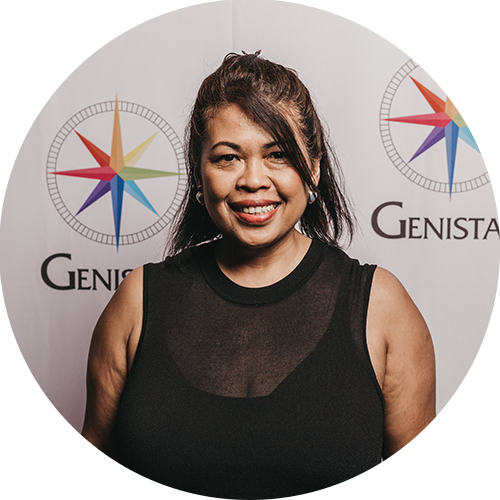 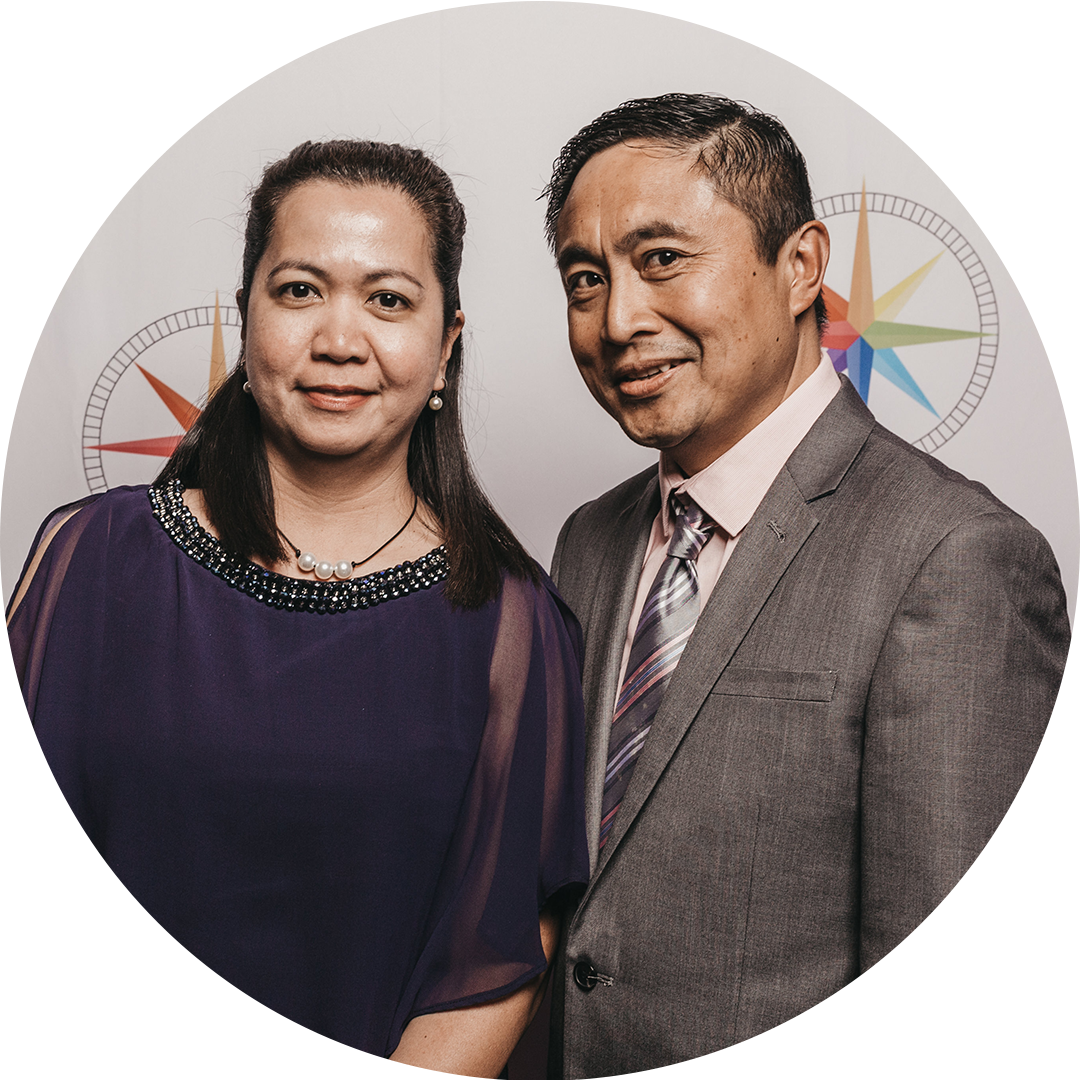 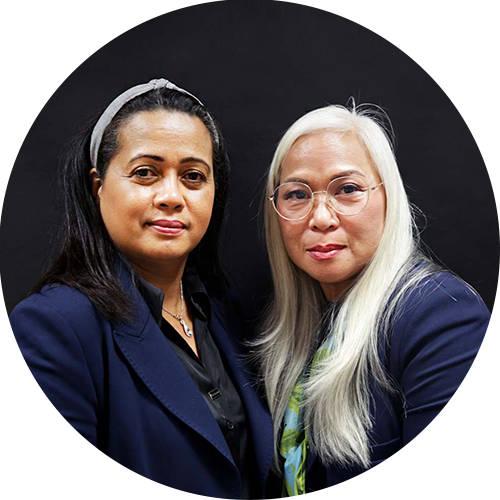 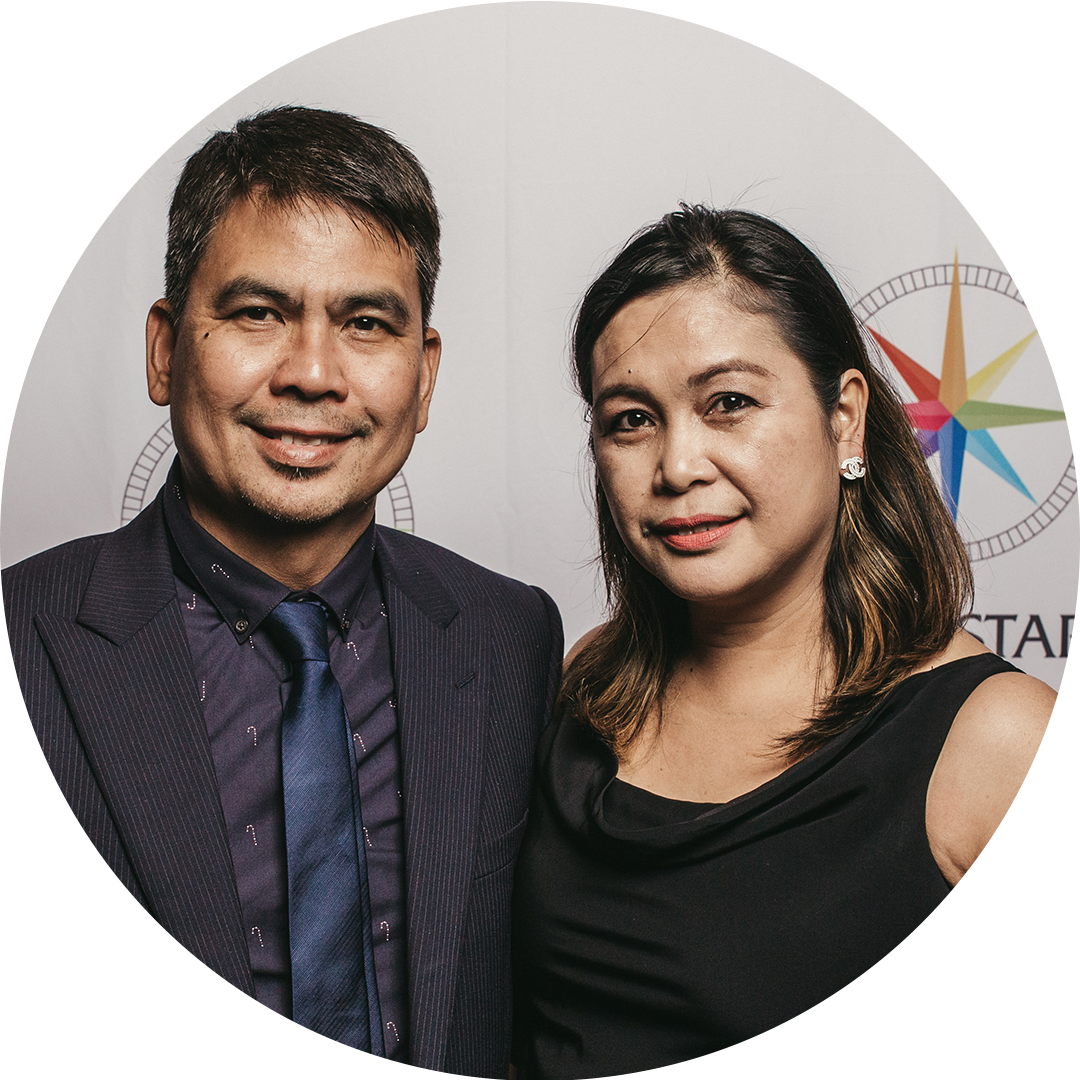 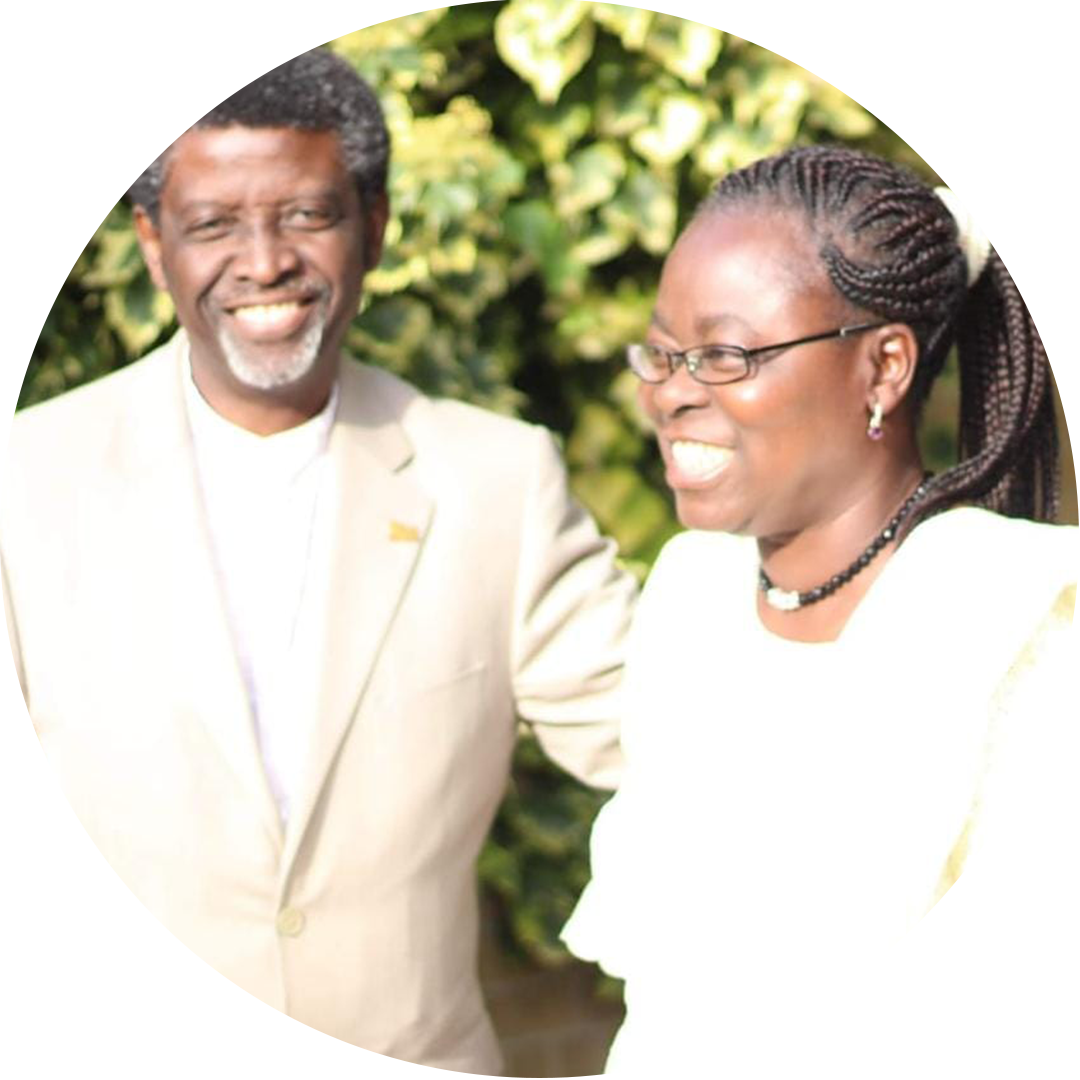 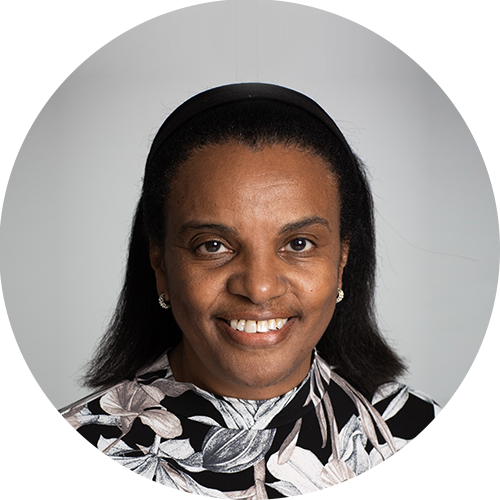 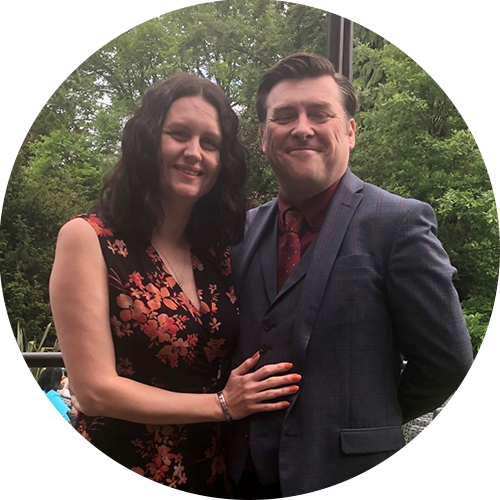 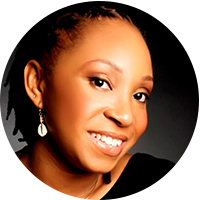 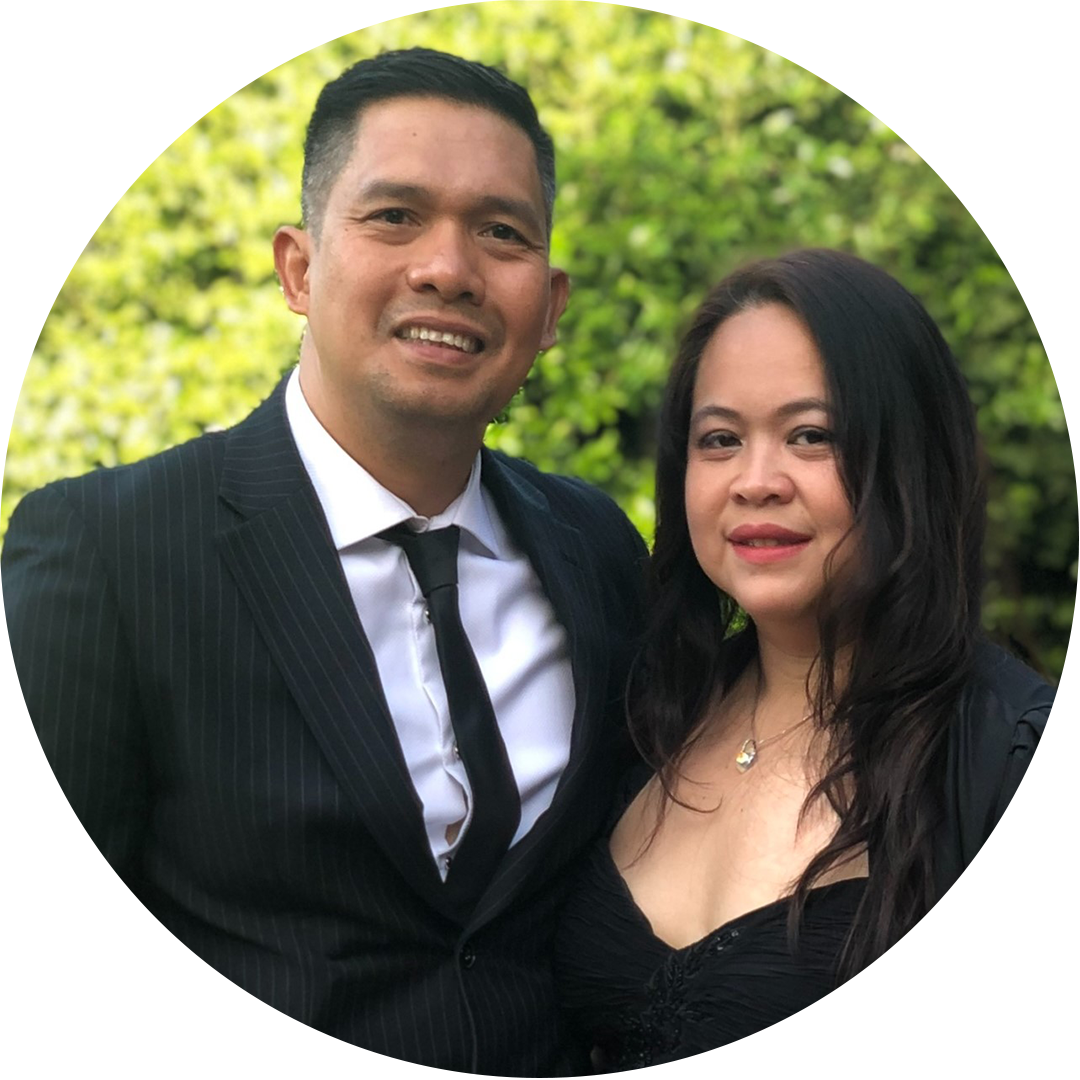 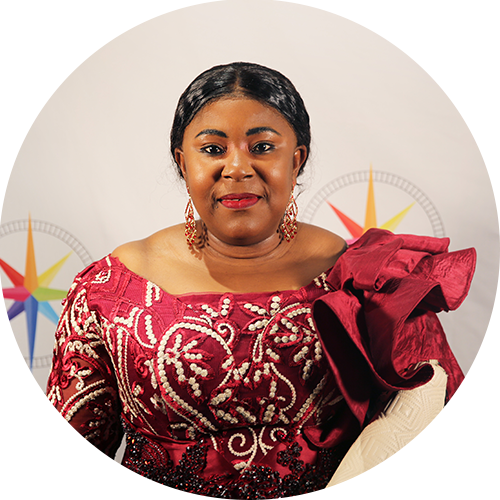 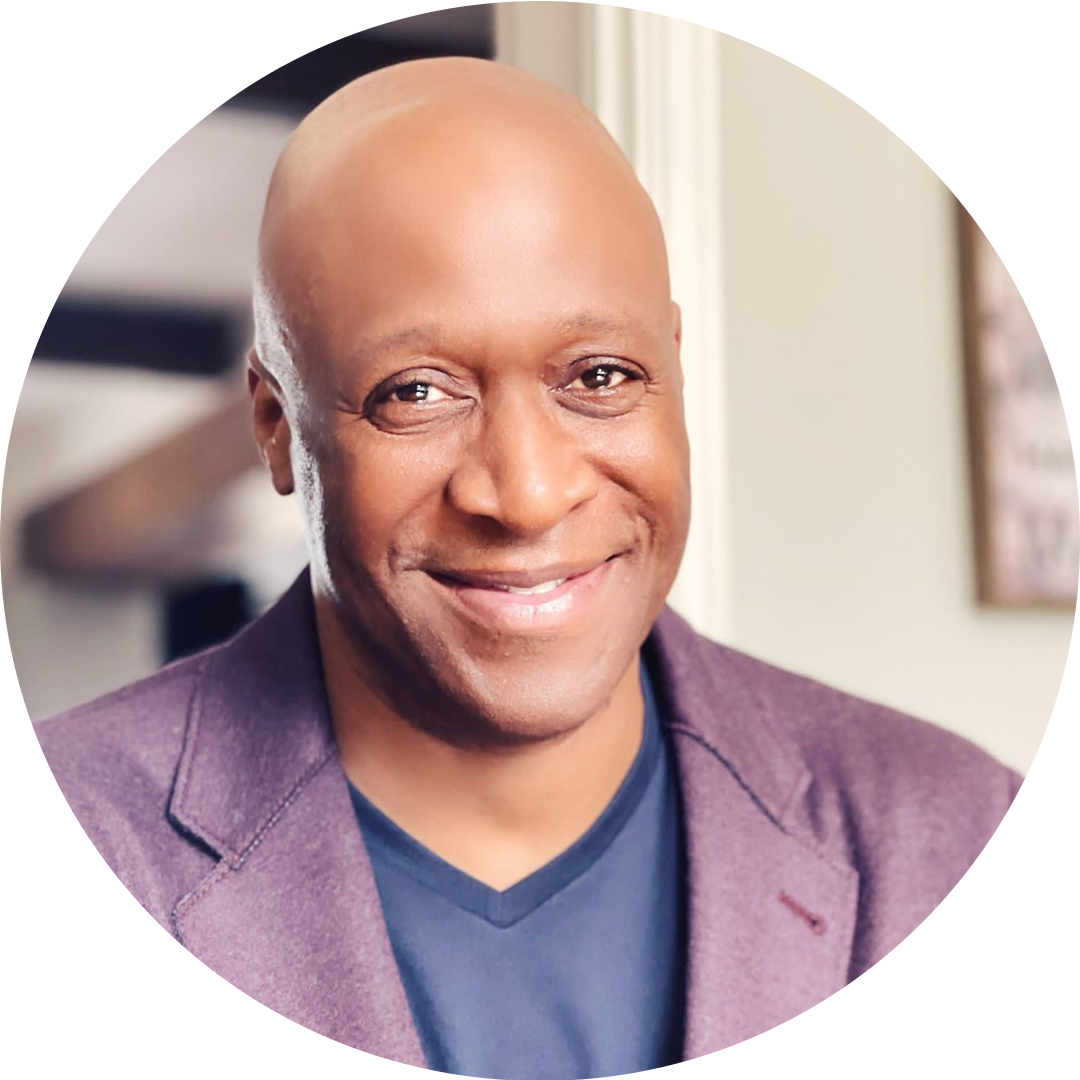 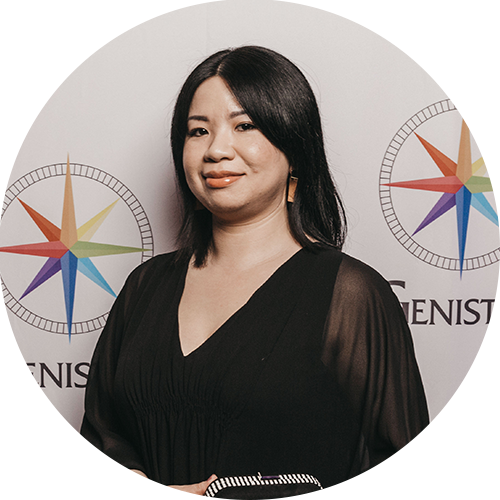 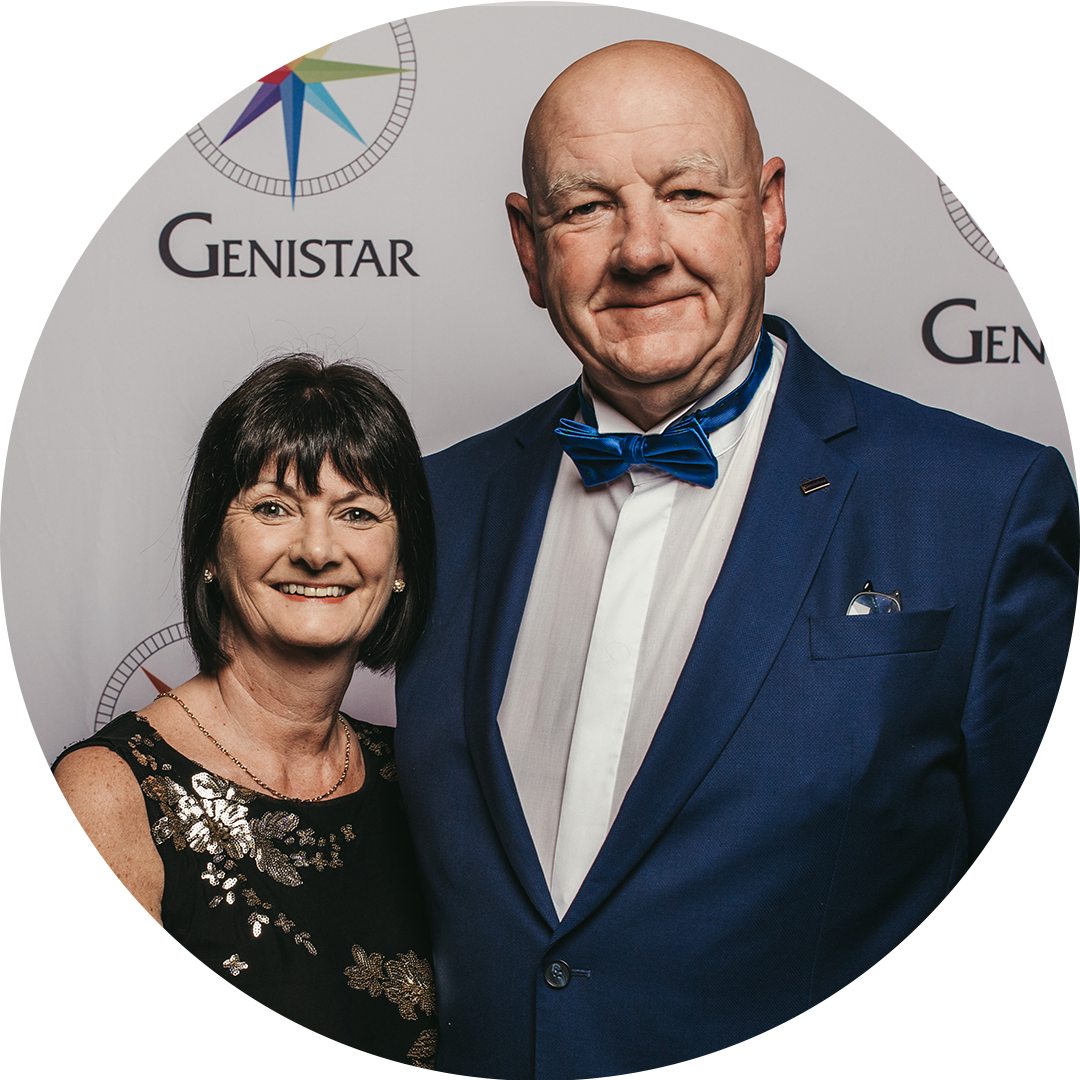 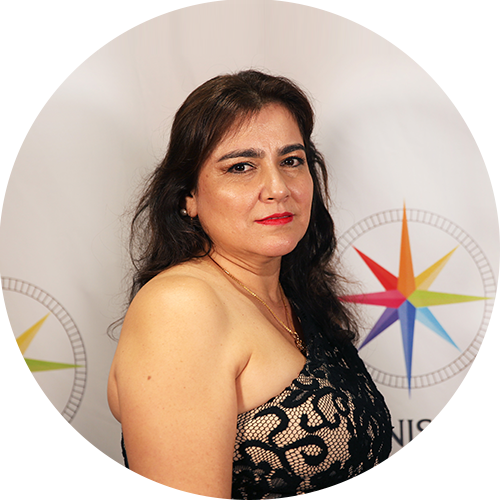 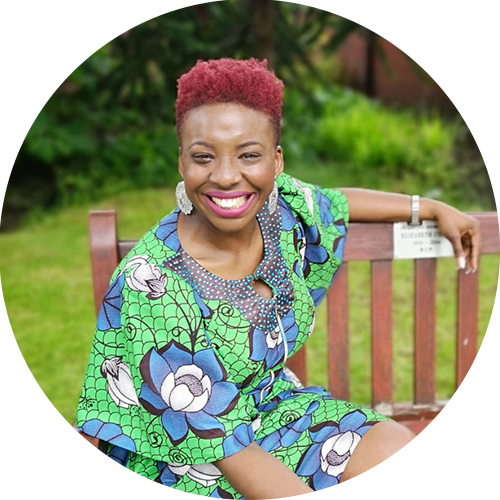 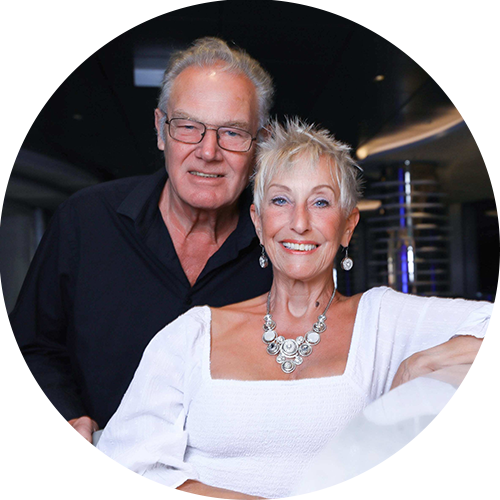 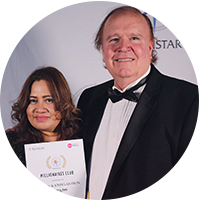 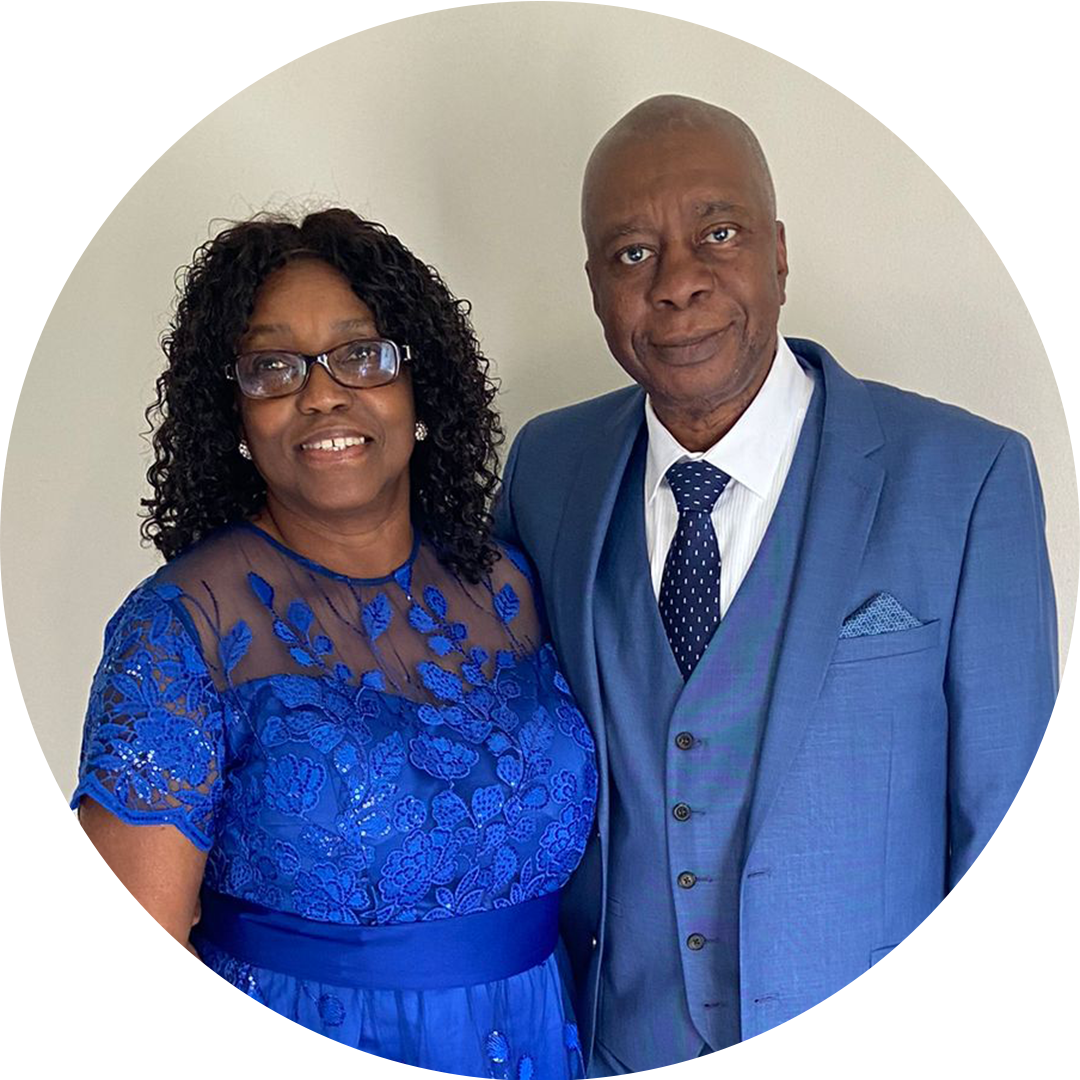 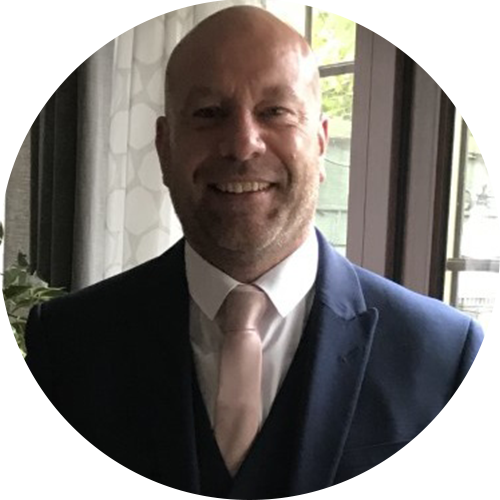 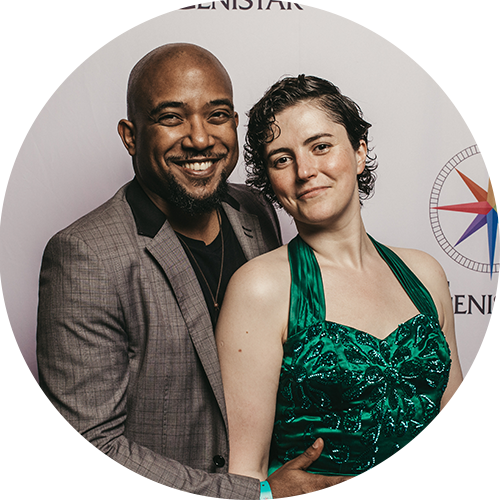 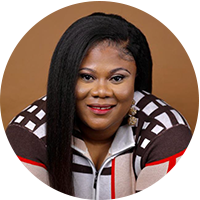 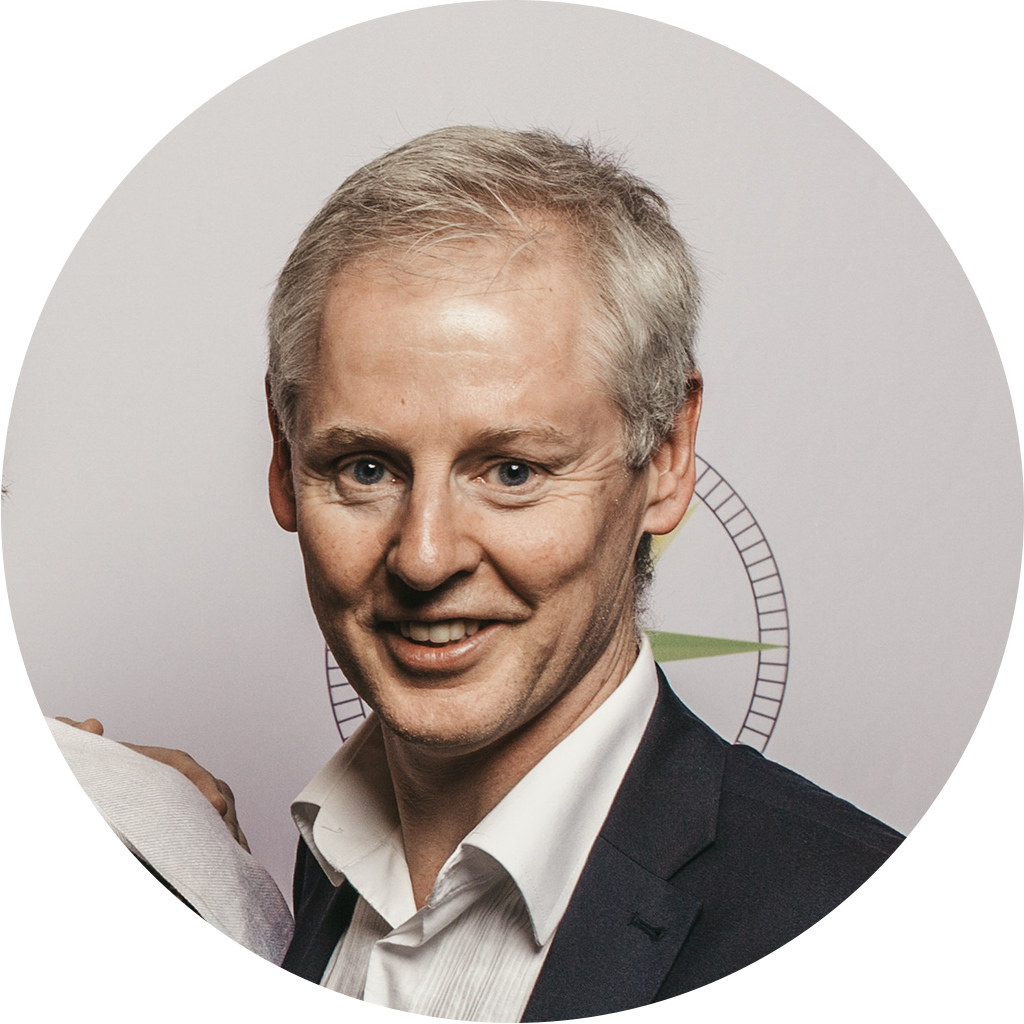 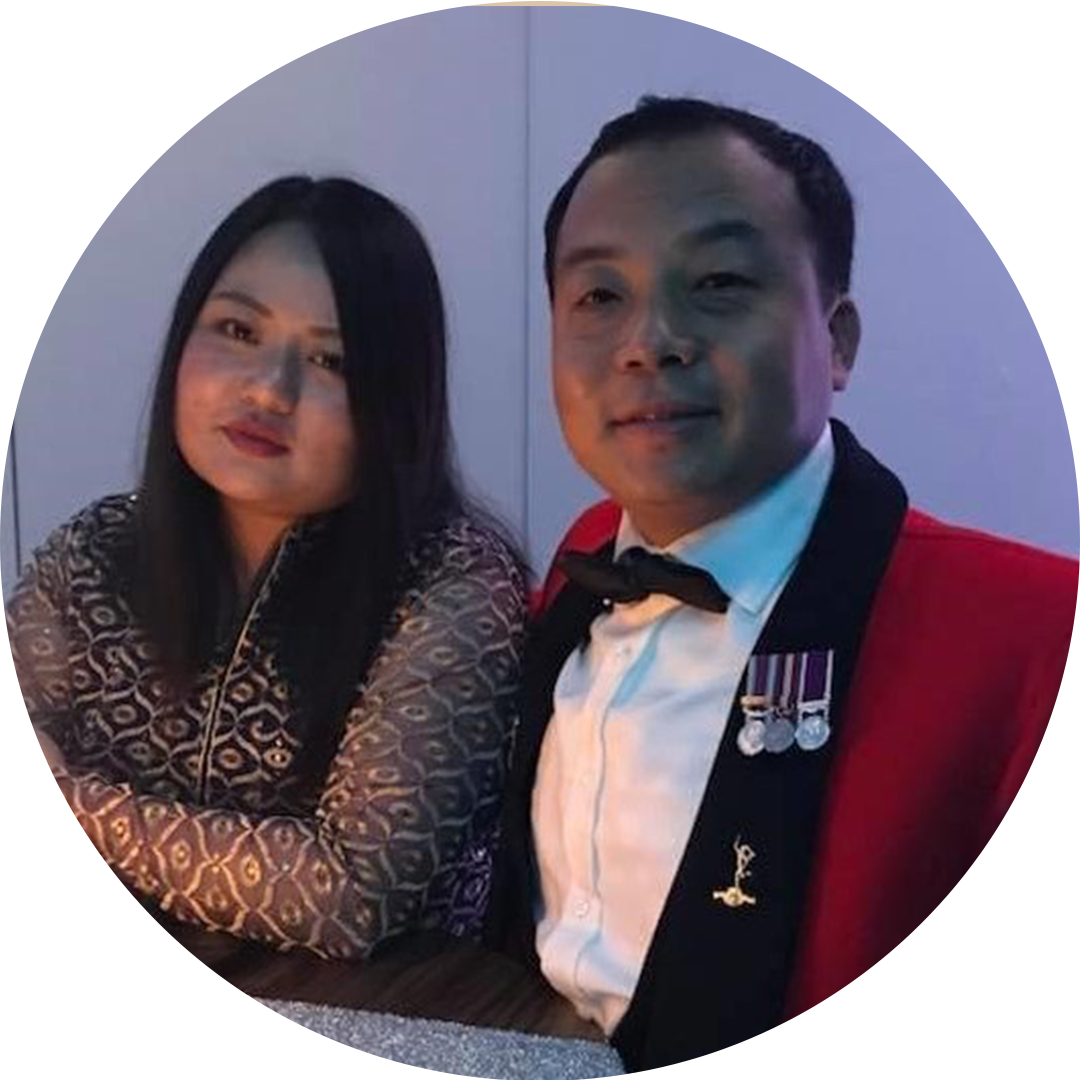 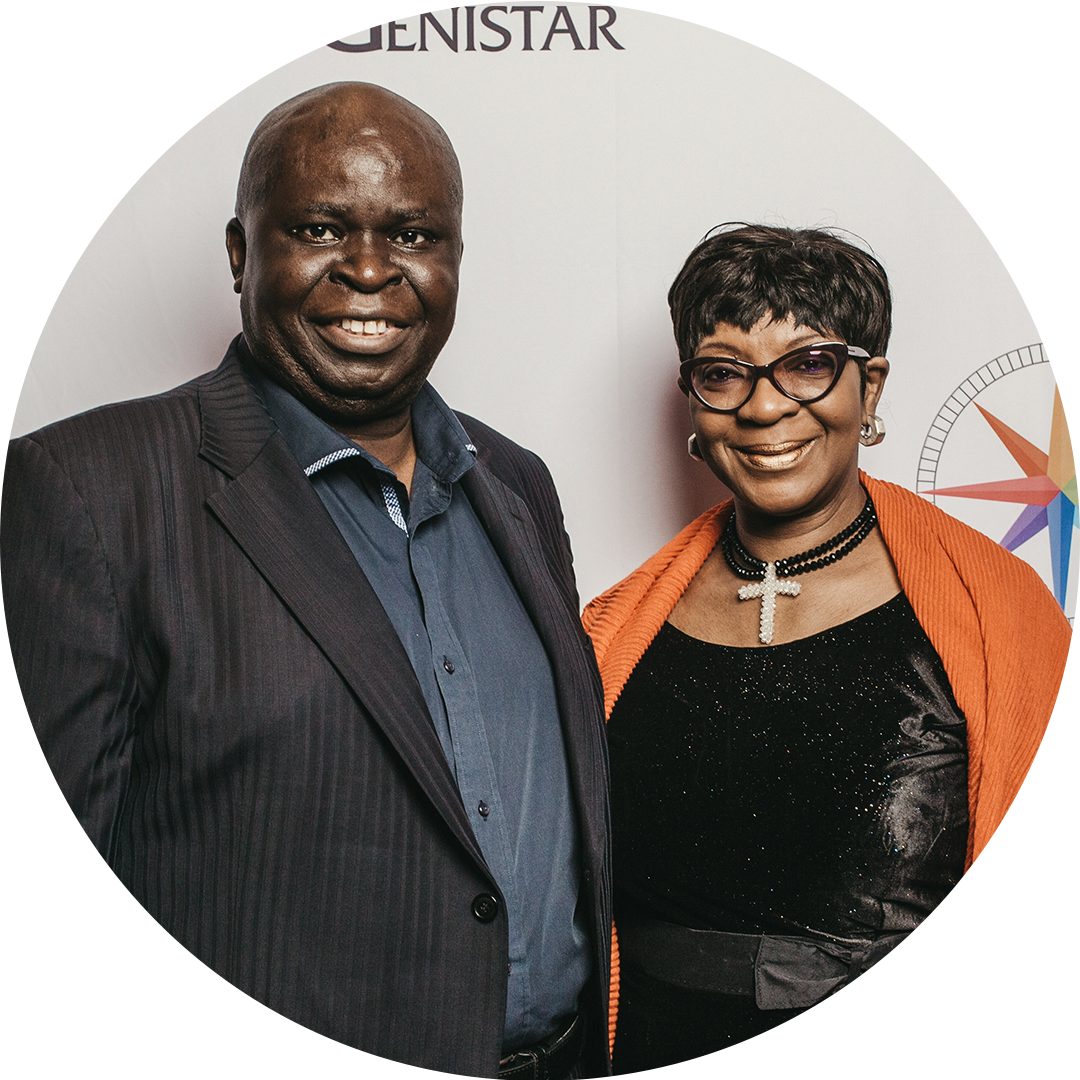 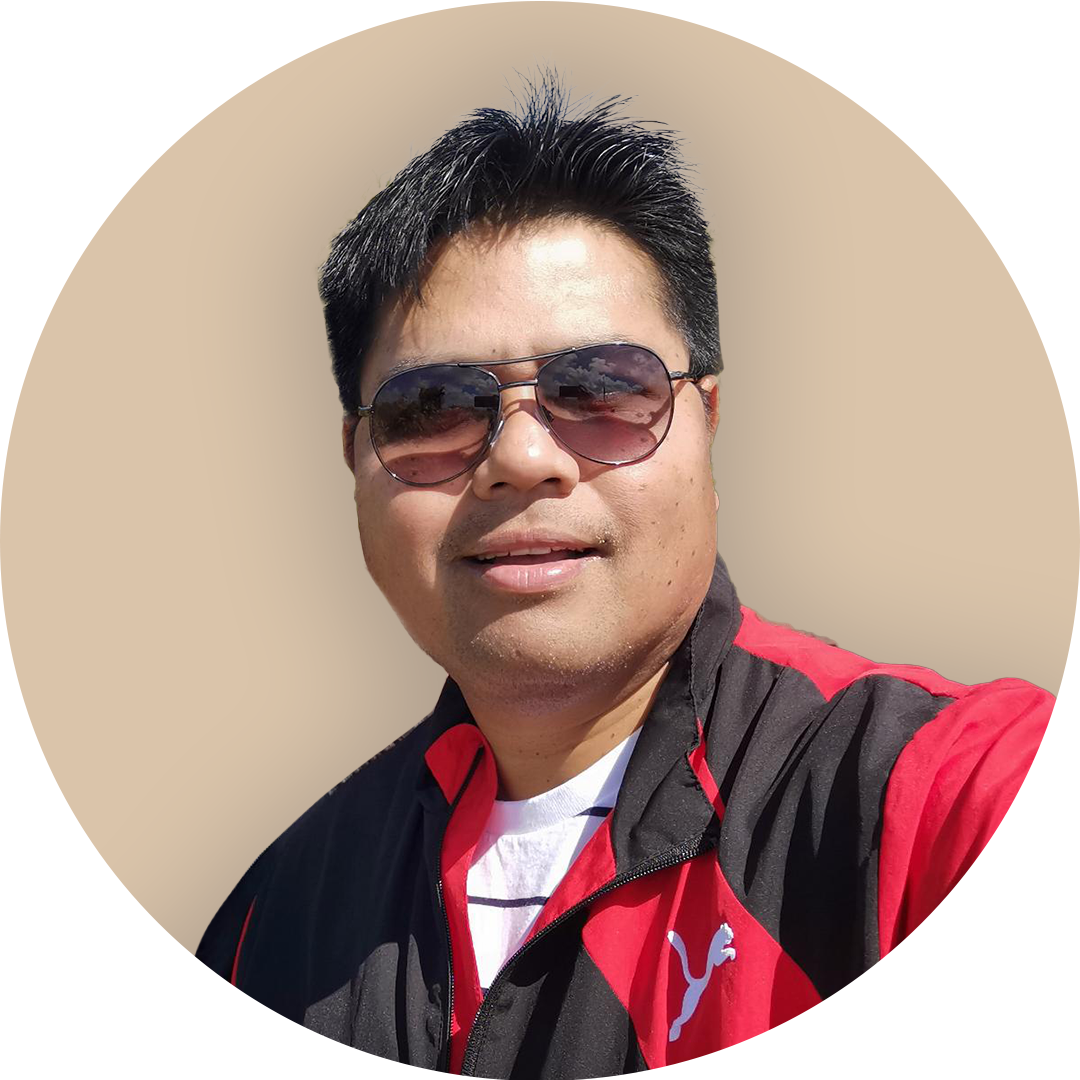 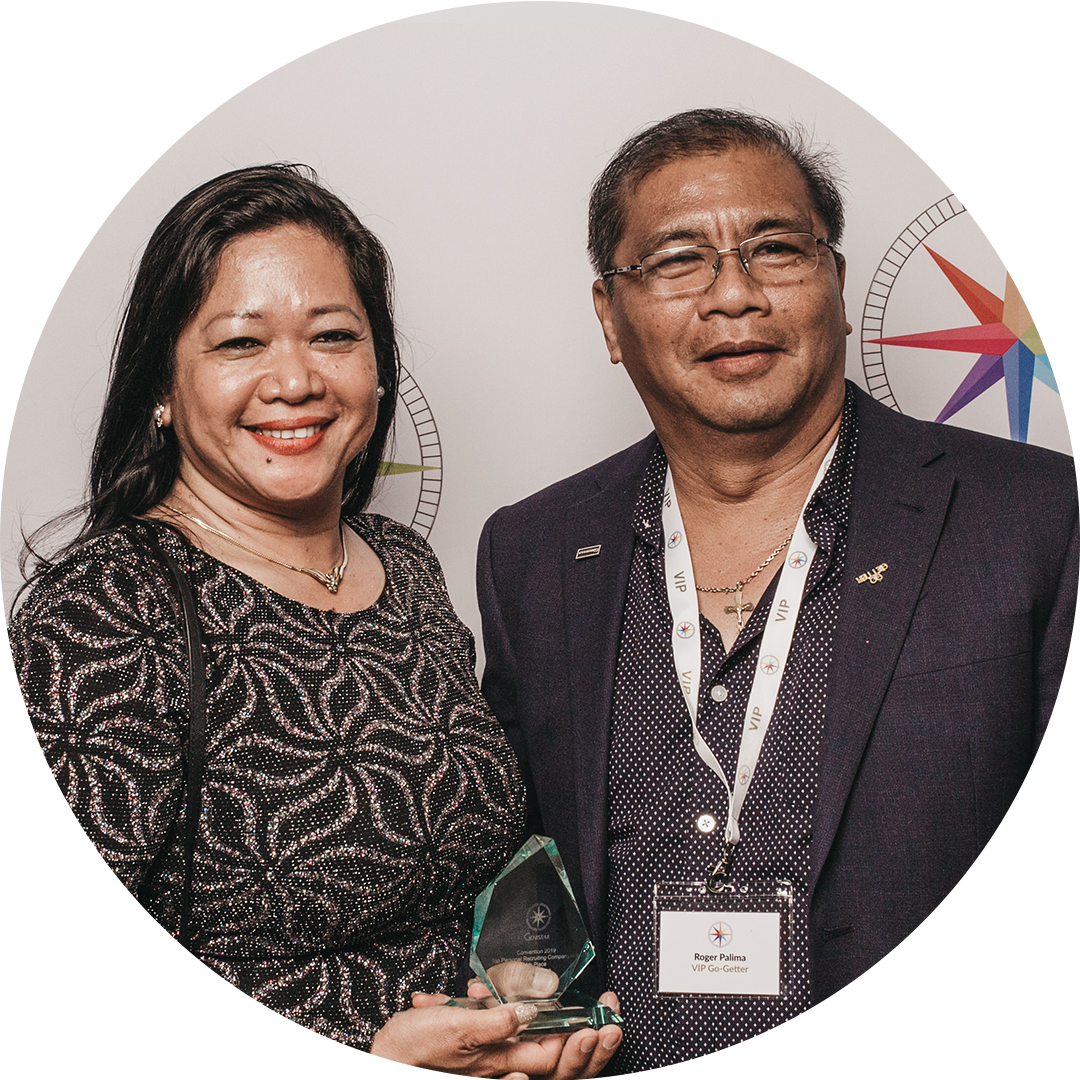 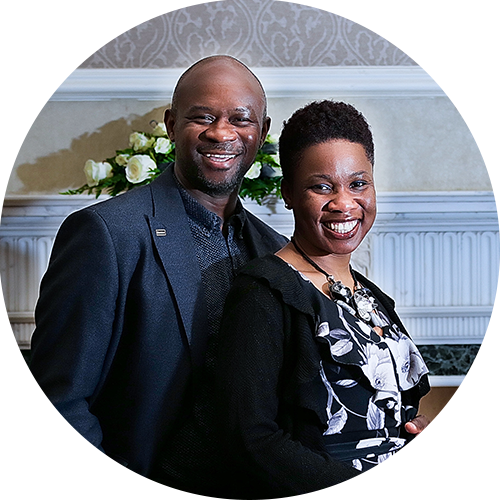 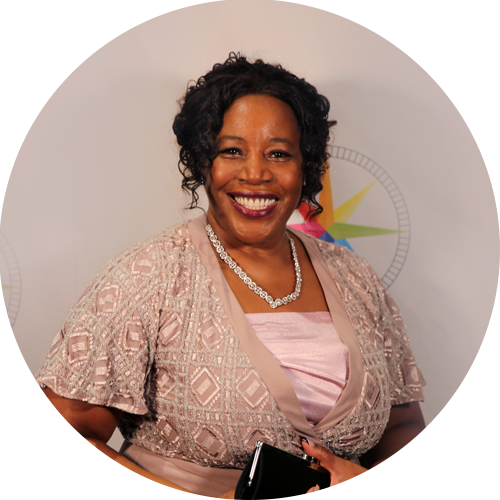 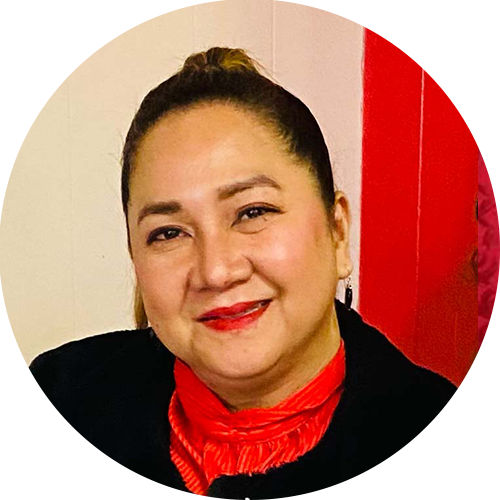 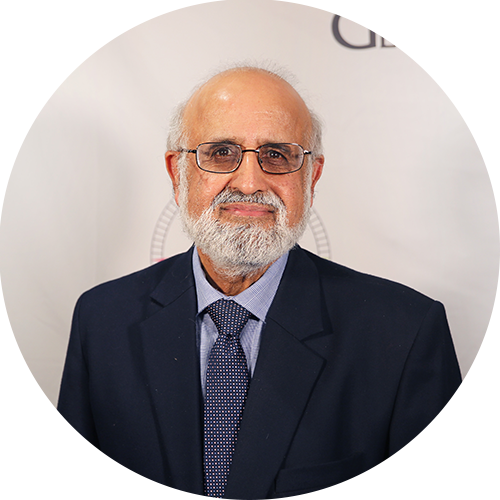 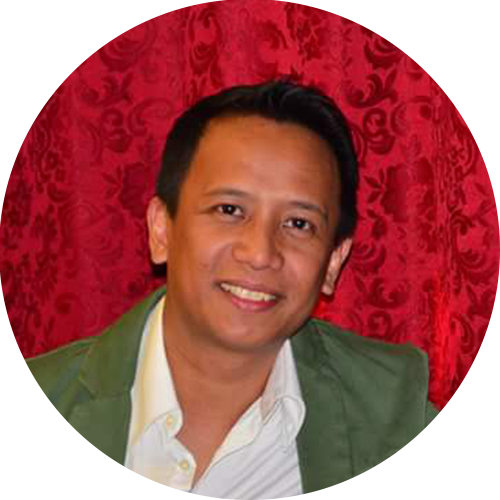 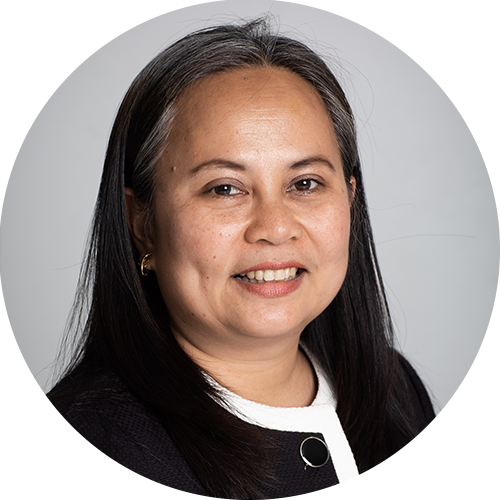 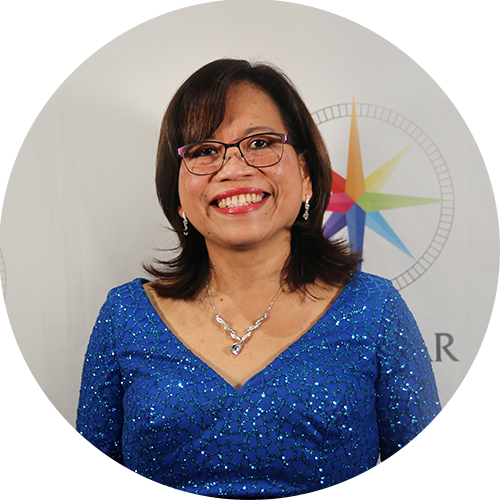 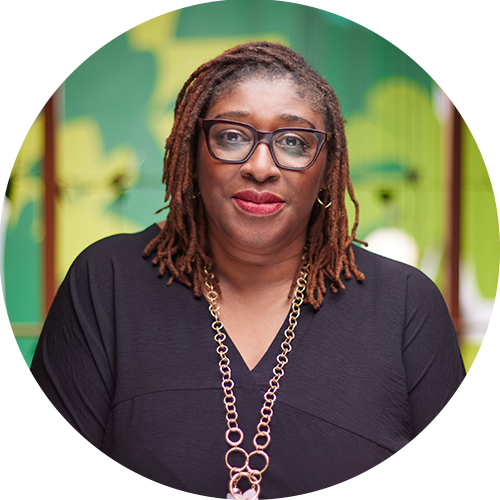 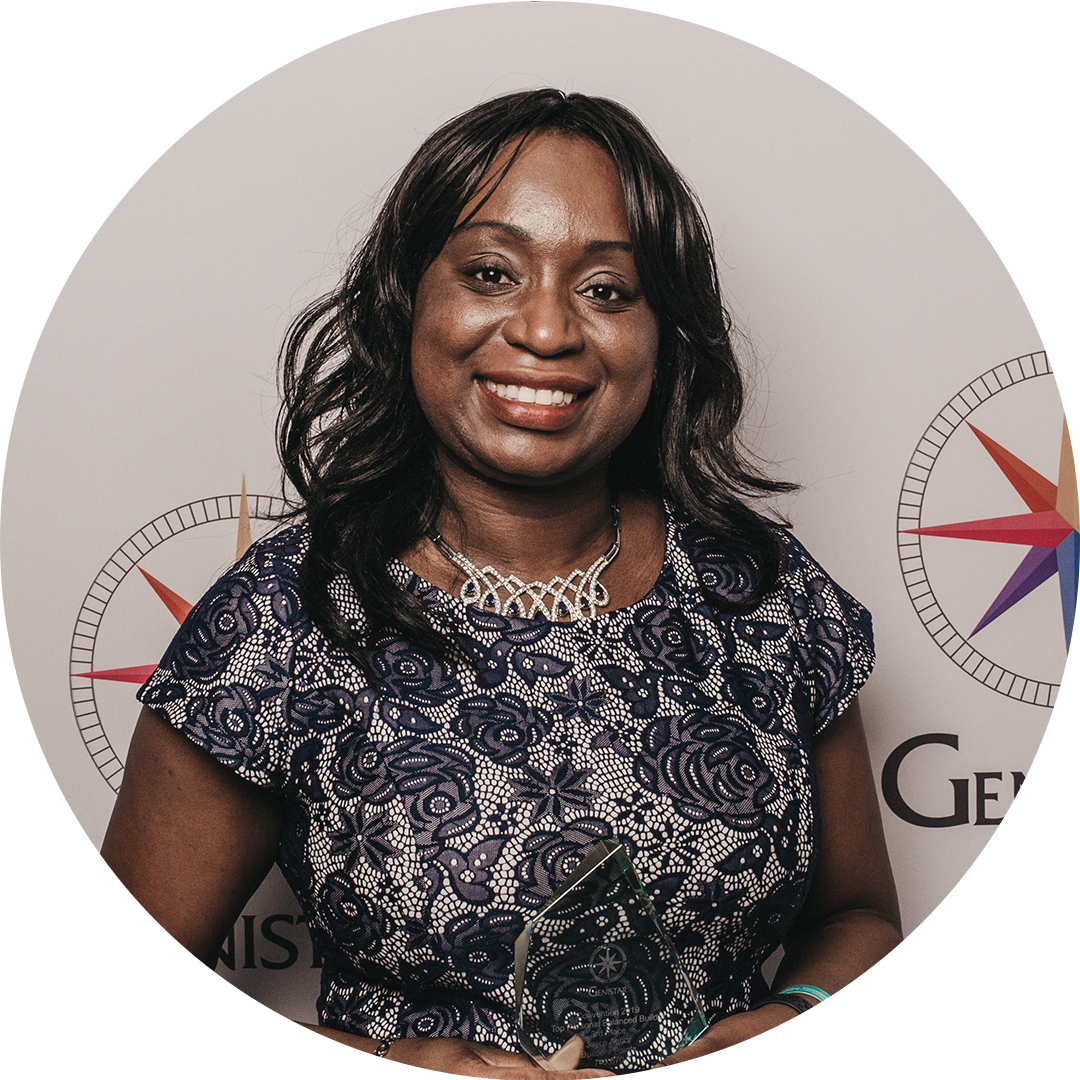 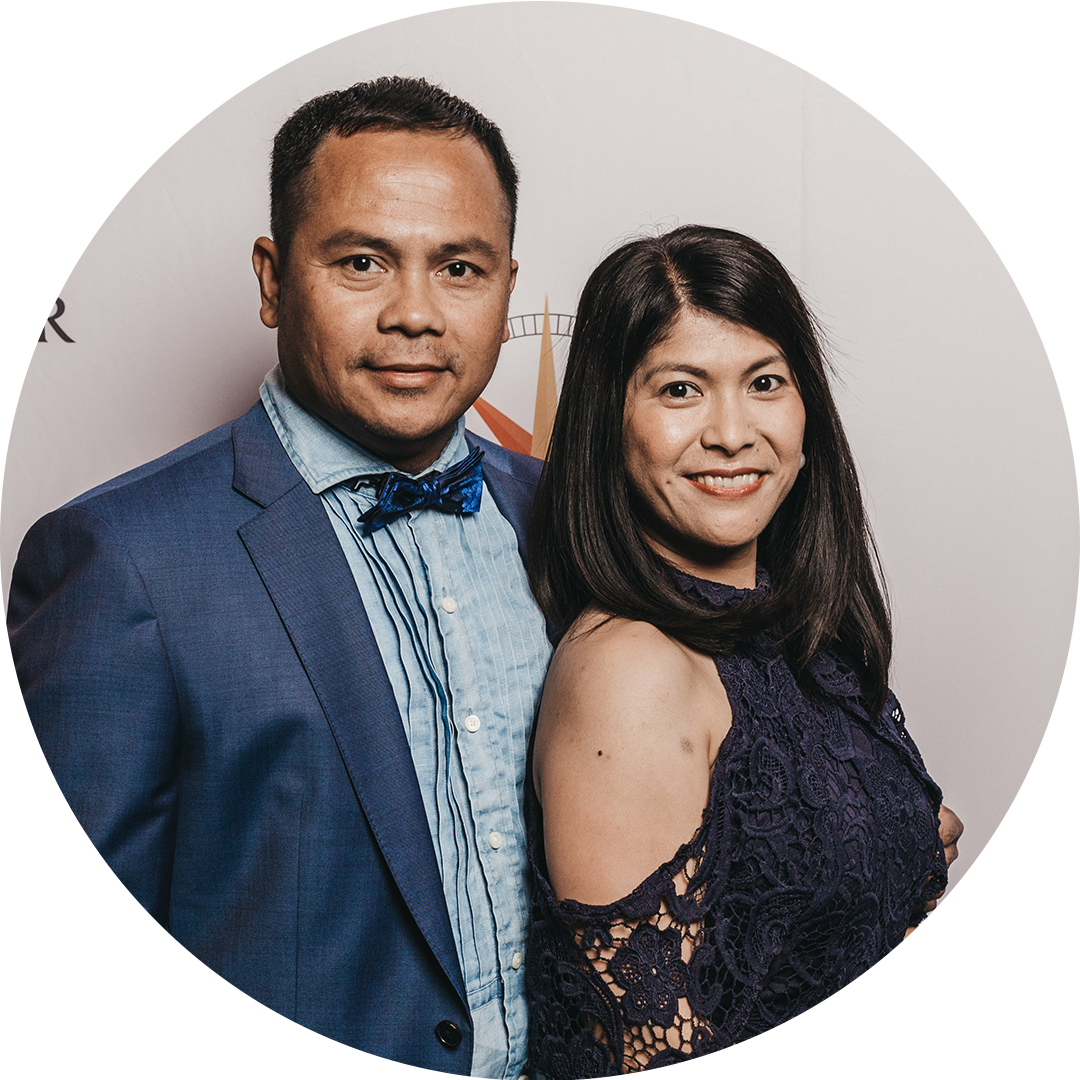 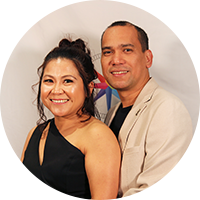 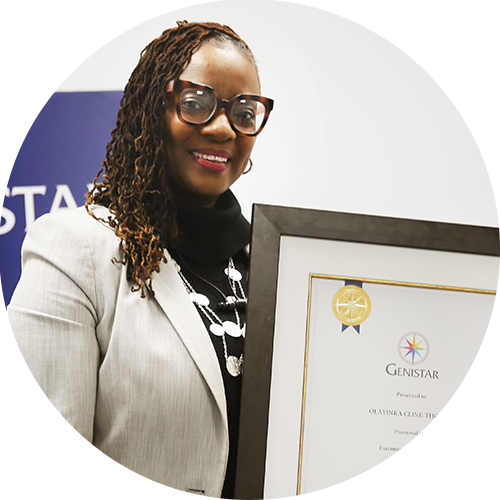 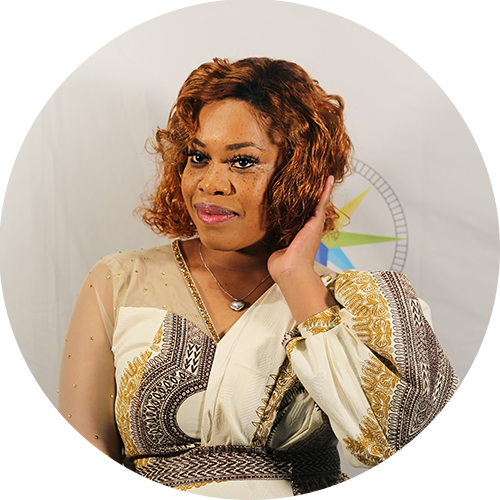 YOU!
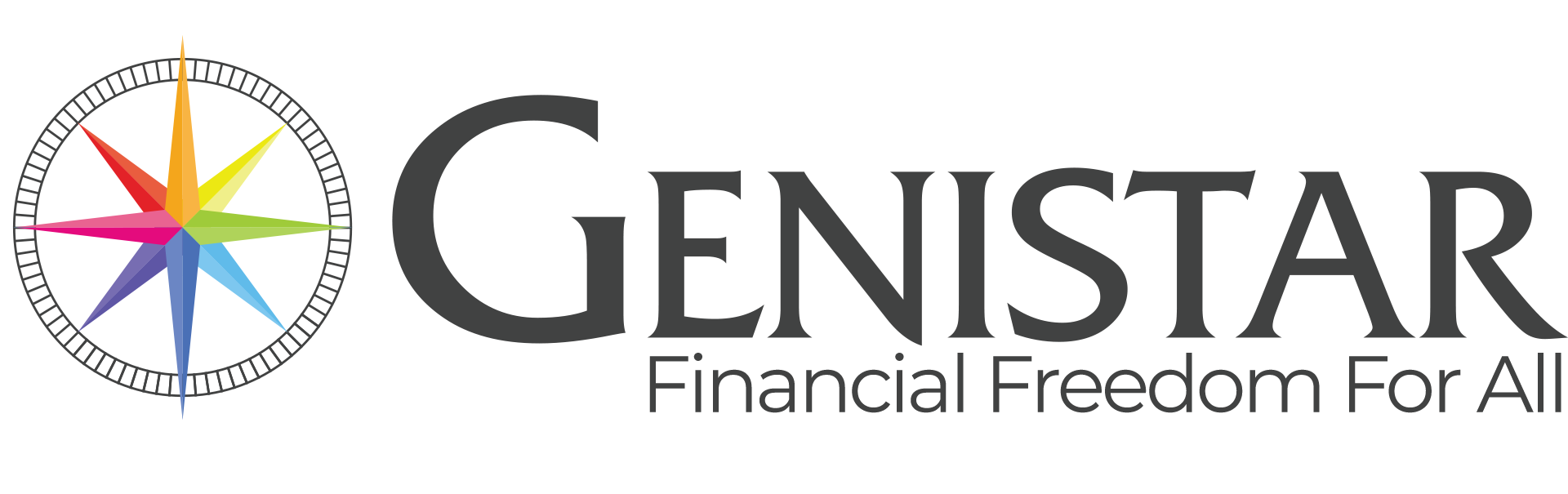 FINANCIAL FREEDOM FOR ALL!
…OUR REPS ARE FROM ALL WALKS OF LIFE!